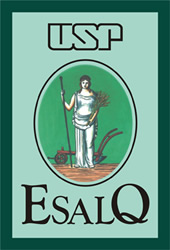 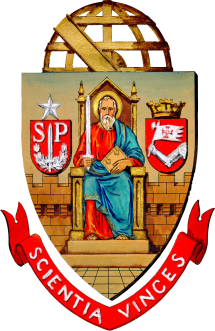 LGN 0479 – Genética e Questões Socioambientais
Docente Responsável Silvia Molina
Espécies Exóticas
Bruna Takeuti
Juliani Caetano
Mayra Camargo
Patricia Sanches
Pedro Dias
O que são Espécies Exóticas
Espécies exóticas são aquelas que ocorrem numa área fora de seu limite natural historicamente conhecido, como resultado de dispersão acidental ou intencional por atividades humanas (Instituto de Recursos Mundiais; União Mundial para a Natureza; Programa das Nações Unidas para o Meio Ambiente, 1992)
independentemente de divisas políticas


não implica, necessariamente, que haja dano
Espécies Exóticas
Espécies exóticas invasoras, por outro lado, são aquelas que, uma vez introduzidas a partir de outros ambientes, adaptam-se e se reproduzem a ponto de substituir espécies nativas e alterar processos ecológicos naturais, tornando-se dominantes após um período mais ou menos longo, requerido para sua adaptação (Ziller  2000).
Invasão Biológica
Plantas invasoras são atualmente consideradas a segunda maior ameaça à biodiversidade
Causas
Necessidade e ao desejo de cultivar produtos alimentares diversos, por razões econômicas

Gosto pelo cultivo de plantas ornamentais

Uso de espécies para produção florestal, controle de erosão, experimentação científica

Camuflagem de instalações militares 

Usos medicinais e religiosos
Consequências
Plantas invasoras podem produzir alterações em propriedades ecológicas essenciais



Podem mudar a adequação do hábitat para espécies animais, alterar características físicas do ecossistema



Podem ainda produzir híbridos ao cruzar com espécies nativas e eliminar genótipos, aumentando os riscos de extinção de populações e de espécies
Histórico
Apesar de ter sido cunhada no livro Invasões Biológicas de Animais e Plantas, de Charles Elton em 1958, a ciência das invasões  biológicas tem emergido com amplitude no Brasil apenas desde  2003


O Sistema Nacional de Unidades de Conservação (Snuc, 2000) prevê a remoção de espécies exóticas de áreas protegidas, mas a falta de reconhecimento do problema e de conhecimento técnico-científico resultam com freqüência na conservação de plantas e animais que não fazem parte dos ecossistemas sob proteção
Legislação - prevenção
Lei 9605/98 (Lei de Crimes Ambientais); Decreto 3179/99 
 Art. 31.
	Introduzir espécime animal no País, sem parecer técnico oficial favorável e licença expedida por autoridade competente:
	Pena – detenção, de três meses a um ano e multa


 Art. 61.
	Disseminar doença ou praga ou espécies que possam causar dano à agricultura, à pecuária, à fauna, à flora ou aos ecossistemas: 
	Pena - reclusão, de um a quatro anos, e multa


Lei 9985/00 (SNUC)
 Art 31.
	É proibida a introdução nas unidades de conservação de espécies não autóctones
Legislação – controle e erradicação
Lei 9605/98 (Lei de Crimes Ambientais)
Art. 37.
	Não é crime o abate de animal, quando realizado: 
	II - para proteger lavouras, pomares e rebanhos da ação predatória ou destruidora de animais, desde que legal e expressamente autorizado pela autoridade competente
	IV - por ser nocivo o animal, desde que assim caracterizado pelo órgão competente



Portarias e Instruções Normativas específicas


Instrução Normativa 71/05 – autoriza o controle do javali no RS.
Instrução Normativa 73/05 – regulamenta o controle do caramujo africano
Legislação – conhecimento e monitoramento
Decreto 4339/02 (implementação da Política Nacional de Biodiversidade)


10.1.8. Inventariar e mapear as espécies exóticas invasoras e as      espécies-problema, bem como os ecossistemas em que foram introduzidas para nortear estudos dos impactos gerados e ações de controle


13.1.1. Apoiar o desenvolvimento de metodologias e de indicadores para o monitoramento dos componentes da biodiversidade dos ecossistemas  e dos impactos ambientais responsáveis pela sua degradação, inclusive aqueles causados pela introdução de espécies exóticas invasoras e de espécies-problema
Espécies Animais Exóticos com Introdução Bem Sucedida
Galinha - Gallus gallus domesticus
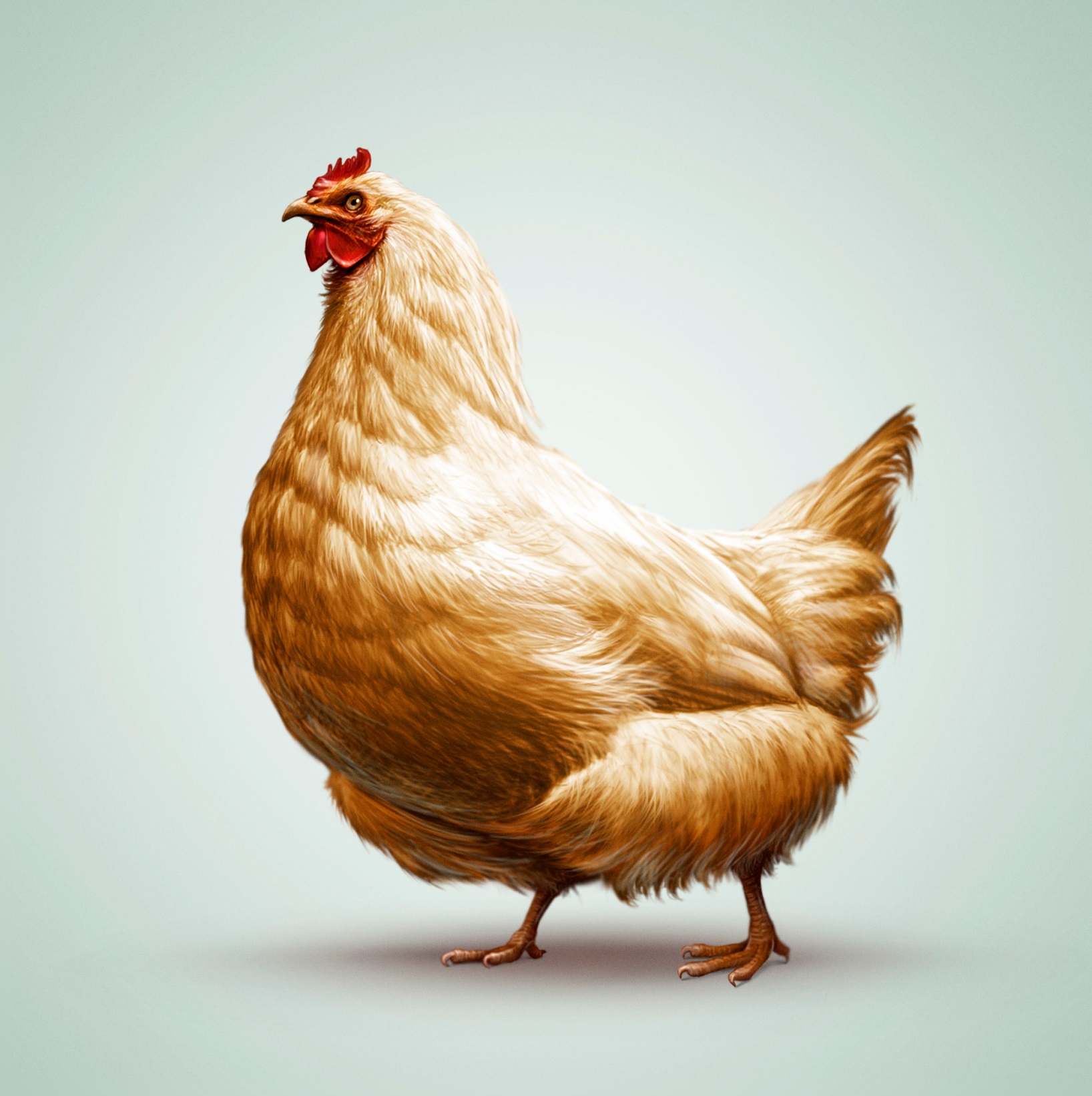 Espécie trazida por visitantes Polinésios de canôa, antes de Colombo
Fonte de alimento; tanto da carne em si como dos ovos das poedeiras
Penas são utilizadas na indústria
Se adapta a qualquer região, não necessita de muitos cuidados
Fonte de proteína barata
Gado Holandês
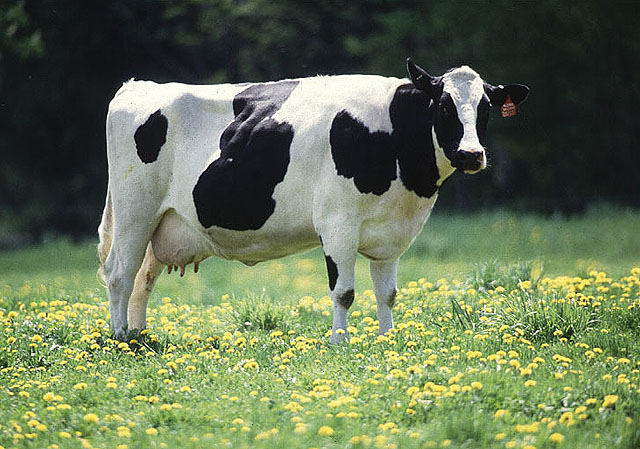 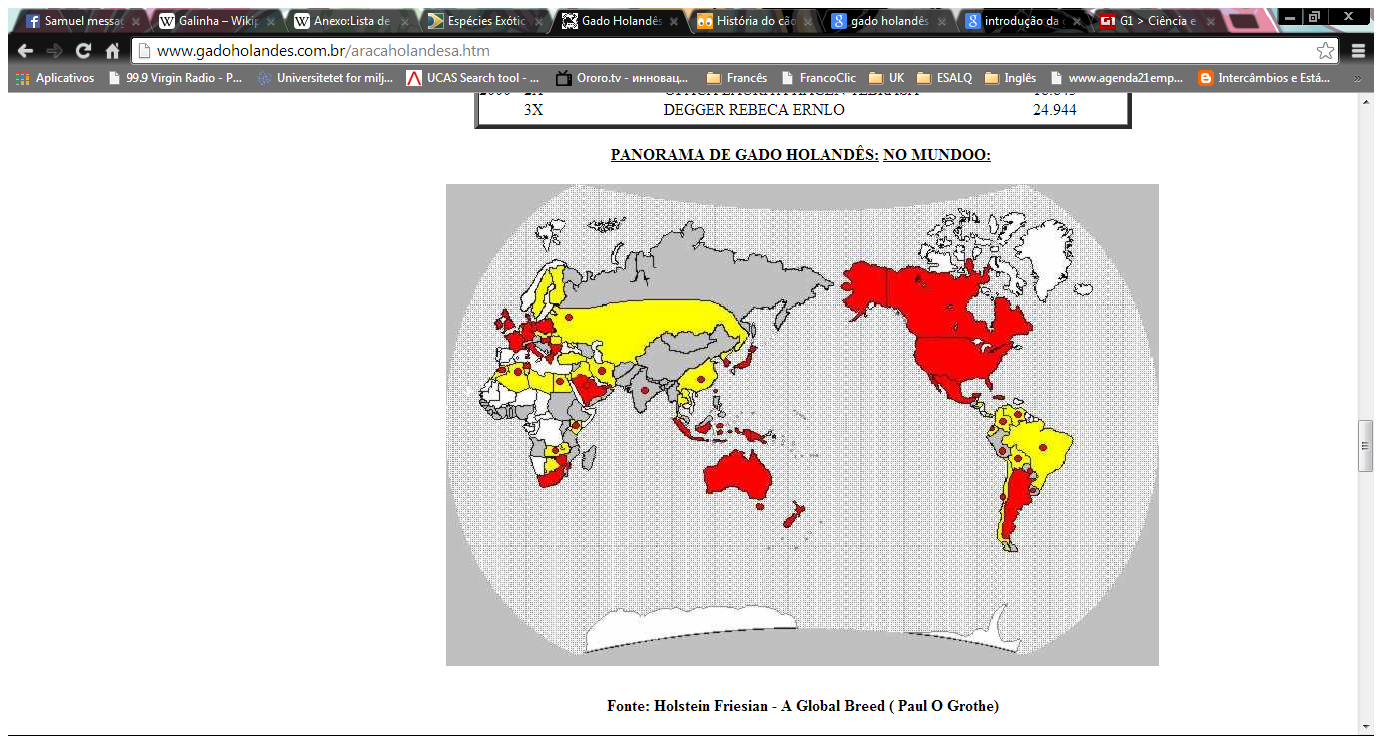 Origem incerta 2000 a.C
Introdução no Brasil no período das Capitanias Hereditárias (1530 -1535), tendo em 1980 o maior rebanho mundial
Importância na pecuária de corte e produção de leite
Adaptação: Possui boa reprodução, mas necessita de conforto térmico
Espécies Animais Invasoras
Espécies Animais Invasoras - Brasil
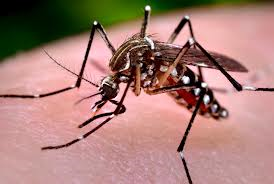 Aedes aegypti
Originário da Etiópia e do Egito

Introduzido através de navios negreiros

Recipientes artificiais onde ocorre acúmulo de 
água, como latas e vasos

Havia sido erradicado na década de 1950 mas
 voltou graças a países vizinhos
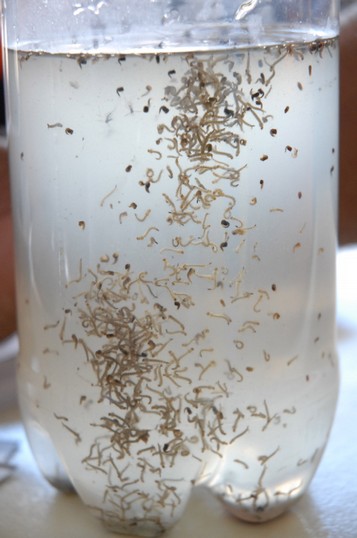 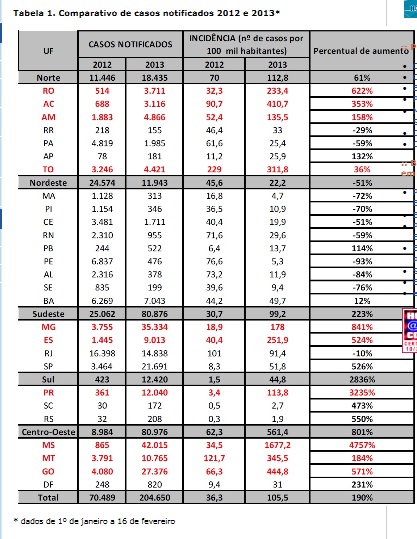 Espécies Animais Invasoras - Brasil
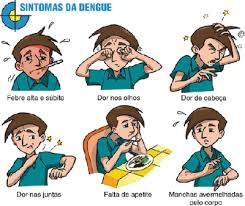 Aedes aegypti e a DENGUE
Transmissor da Dengue e Febre Amarela
Grandes impactos na saúde e população humana 

Brasil / 2013: foram notificados 204.650 casos no país sendo 324 graves e 33 óbitos

Macau (China): Em torno de 14 mil casos em 2005, e mais de 9 mil em 2013
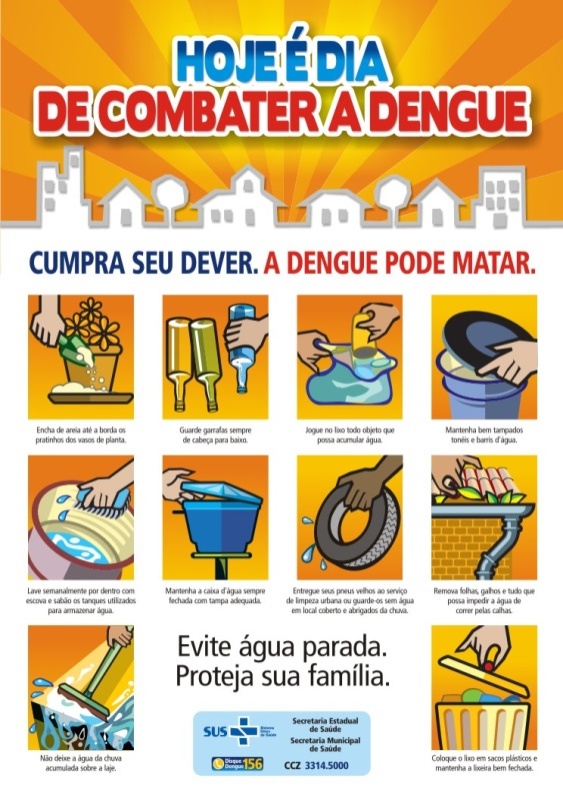 Espécies Animais Invasoras – Brasil: Tubastraea coccinea
Originário do Timor Leste e introduzido acidentalmente na Baía da Ilha Grande através de plataformas ou sondas de petróleo e gás

Causa necrose em corais nativos e desaloja outras espécies. Agressiva e reprodutiva

Recifes são especialmente vulneráveis (biodiversidade marinha) e geração de fonte de alimento e renda para milhares de pessoas que vivem nas áreas atingidas
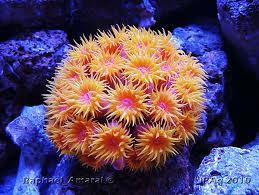 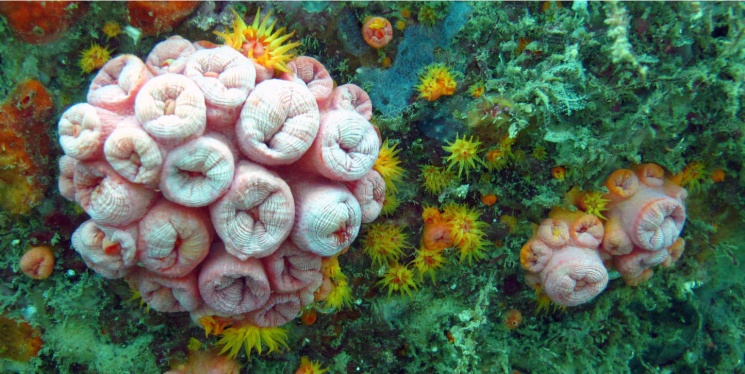 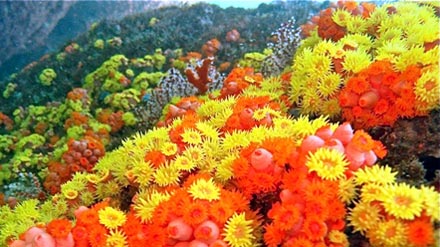 Espécie Invasora no Mundo - Asterias amurensis
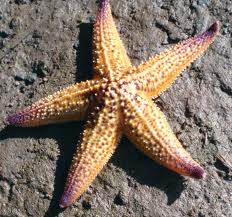 Originária na costa do Japão, Rússia e
 China

Chegou na Austrália via água de lastro

Invadiu a Austrália e vem causando danos ambientais e econômicos (pesca e aquicultura)

Rápida dispersão, gama extensa de presas e fácil adaptação
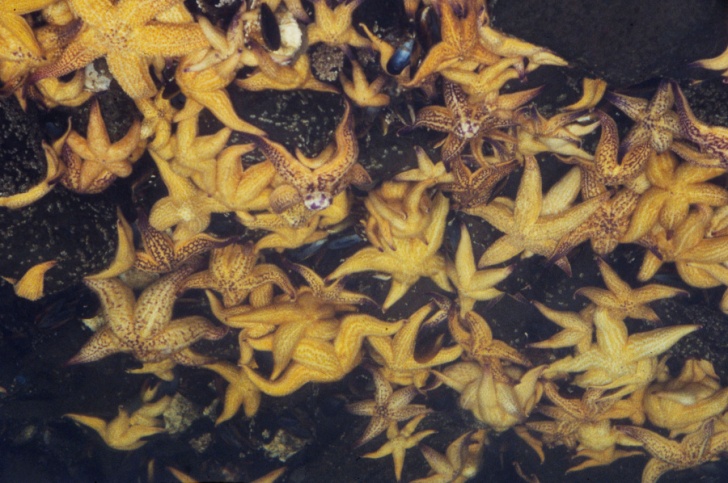 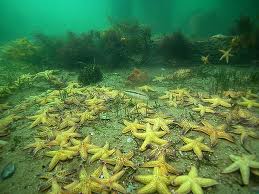 Espécie Invasora no Mundo - Asterias amurensis
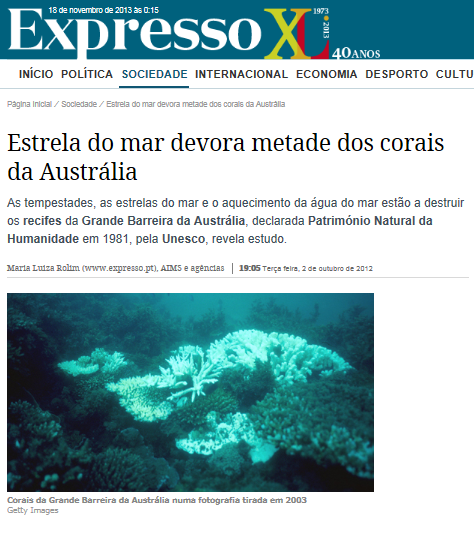 42% da destruição dos corais  pela presença da espécie invasora

Se erradicada as estrelas do mar, os corais ainda teriam que se adaptar as mudanças climáticas
Espécies Vegetais Exóticas com Introdução Bem Sucedida
Início da Introdução no Brasil
Período Colonial (1500)
Século XV: política de transferência de especiarias
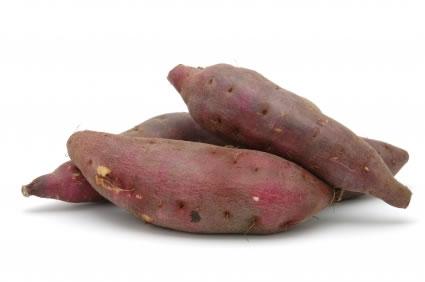 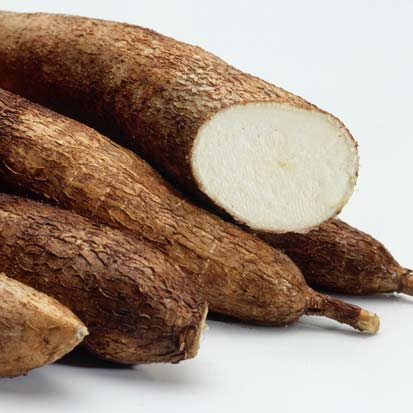 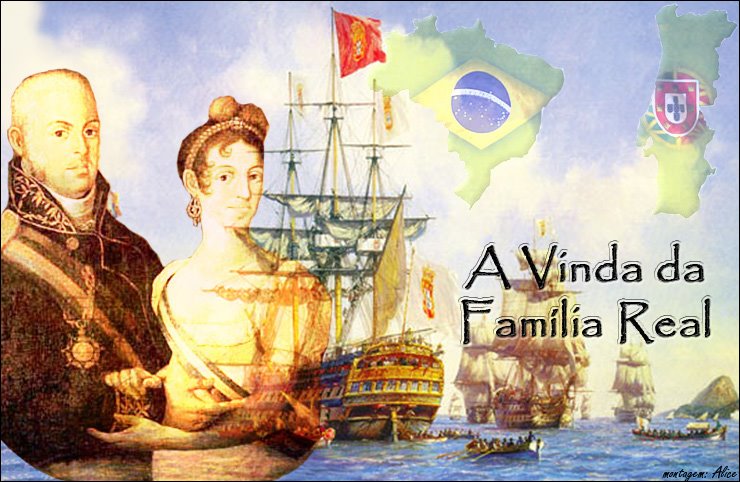 África
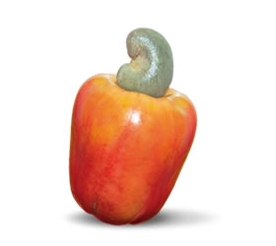 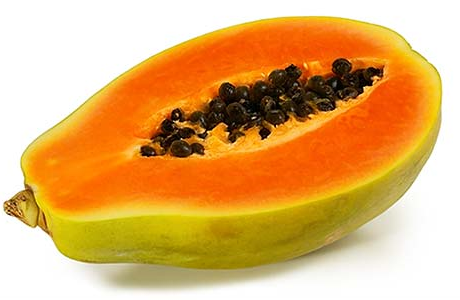 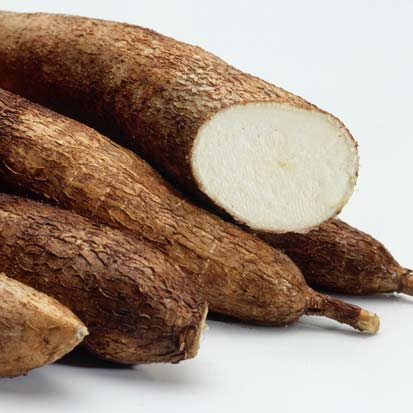 Goa
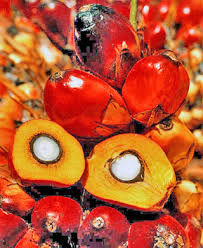 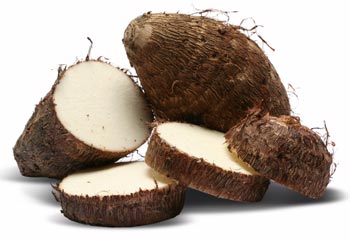 Brasil
Início da Introdução no Brasil
Século XVIII: Intercâmbio de espécies
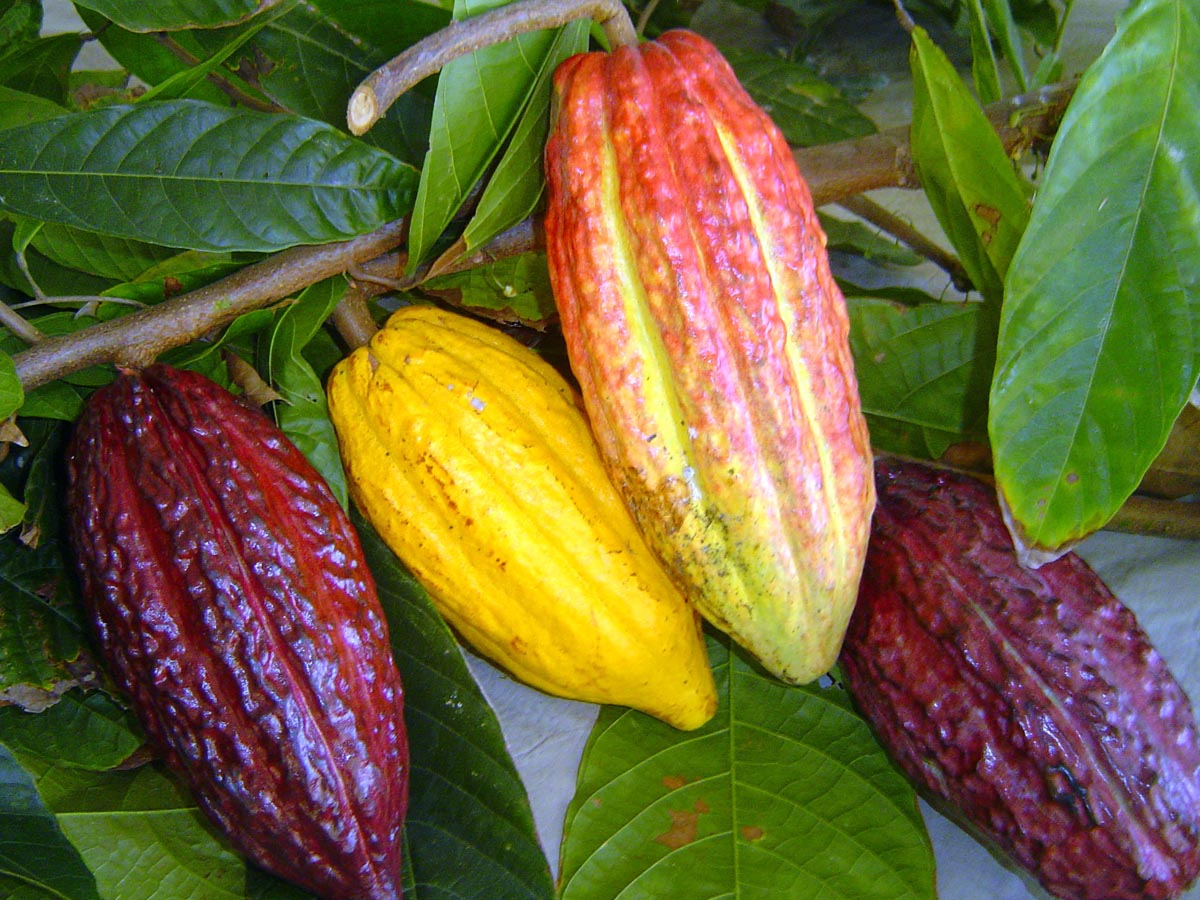 Cacau
Capim Colonião
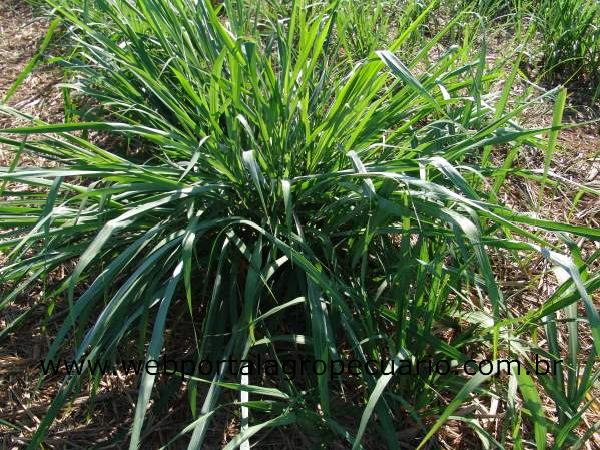 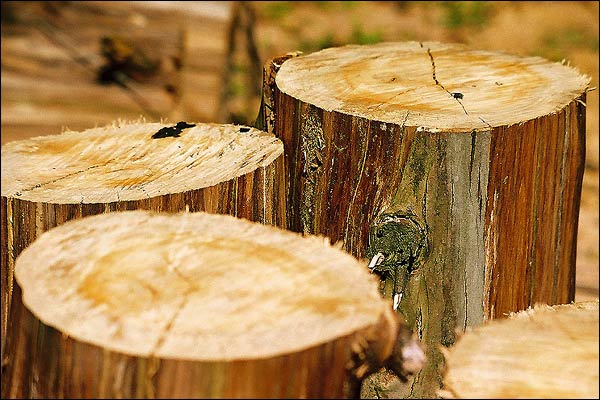 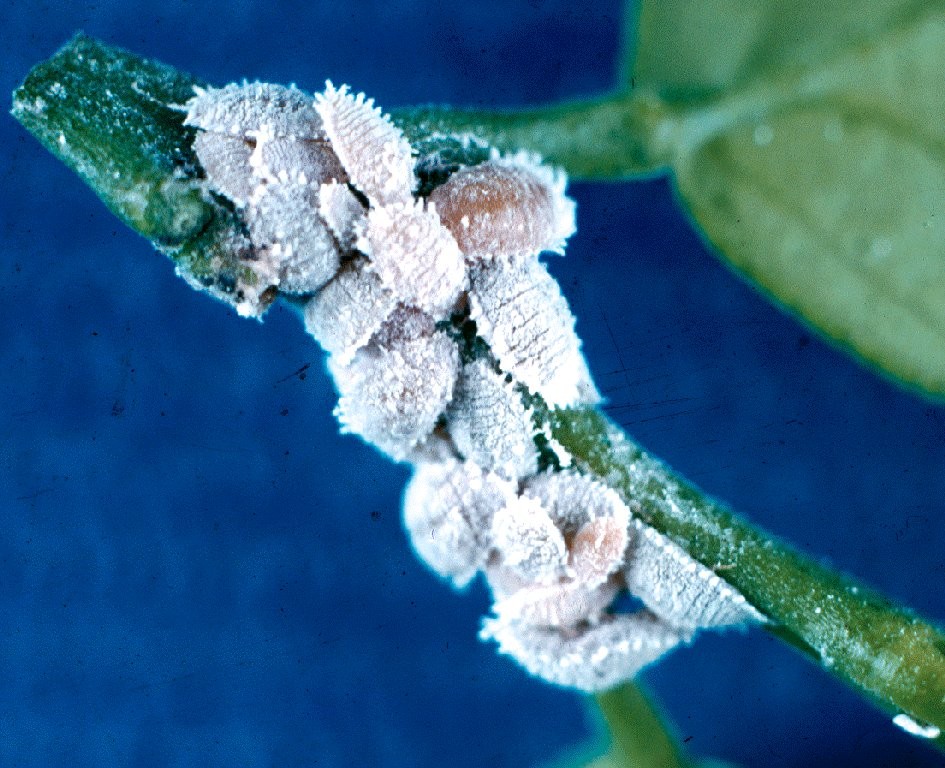 Pau Brasil
Cochonilha
Início da Introdução no Brasil
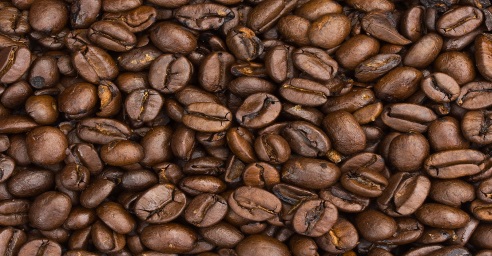 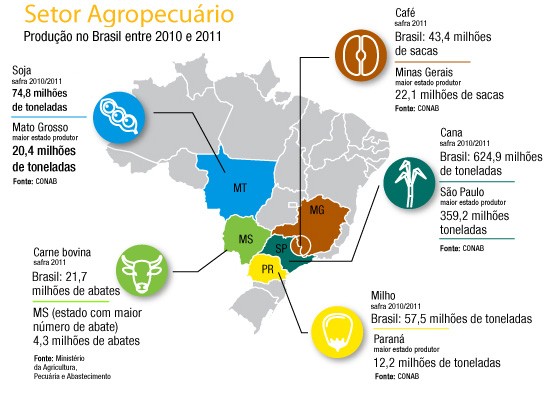 1727: Café
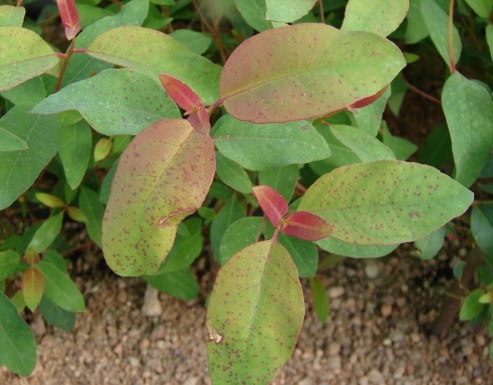 1825: Eucalipto
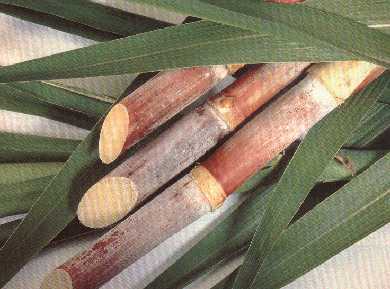 1850: Cana
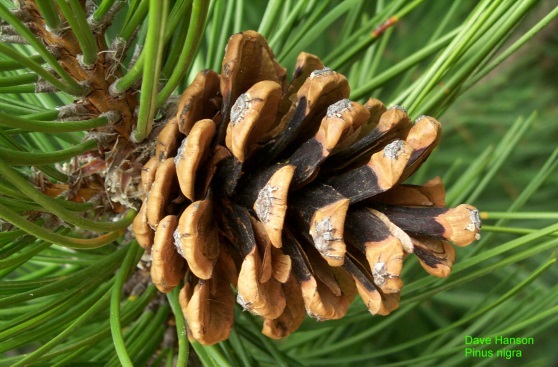 1880: Pinus
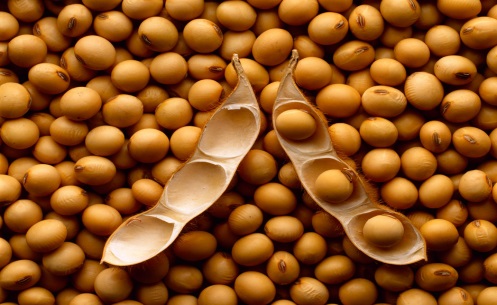 1882: Soja
Fonte: Brasil Agrícola
Introdução de Plantas Exóticas: Cenário Global
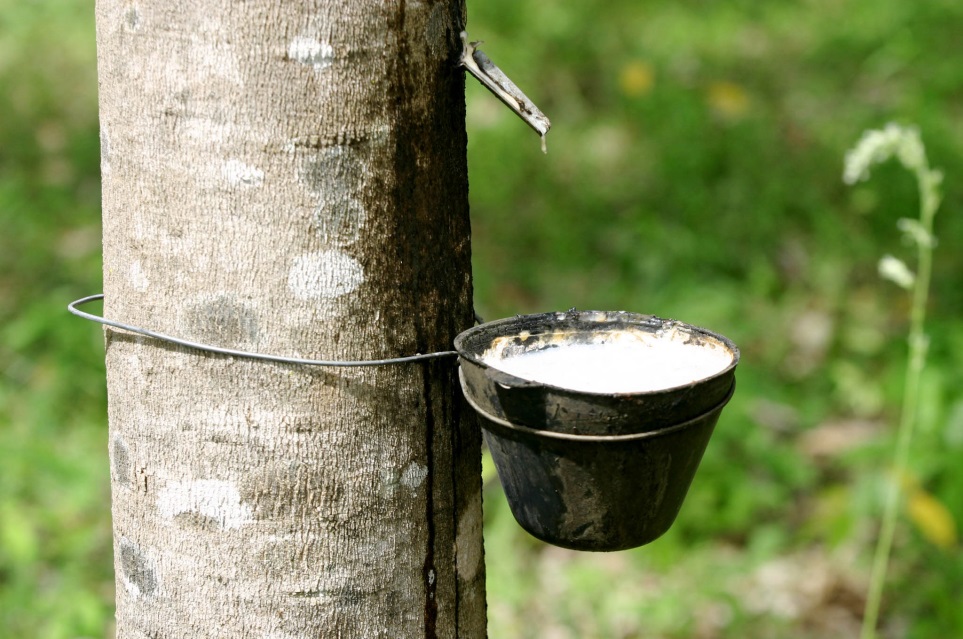 1875: Seringueiras Malásia
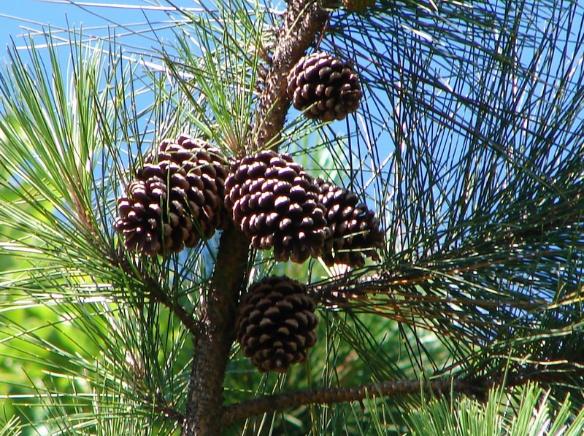 Pinus na Nova Zelândia
Introdução de Plantas Exóticas: Cenário Global
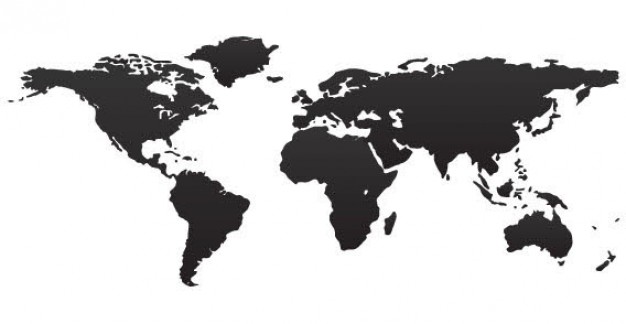 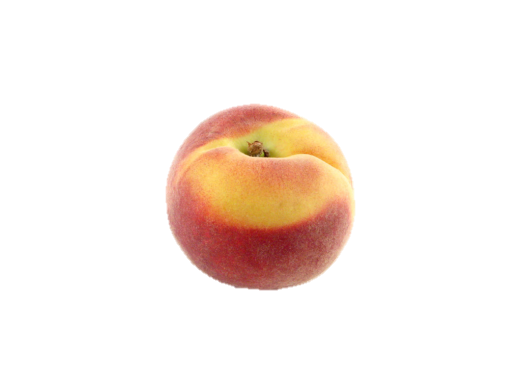 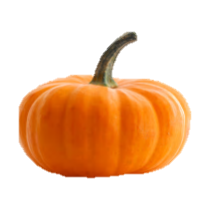 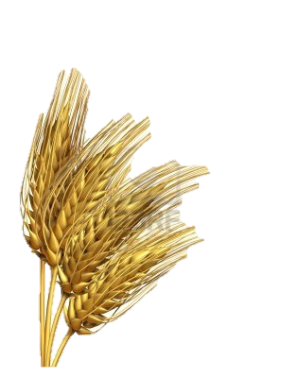 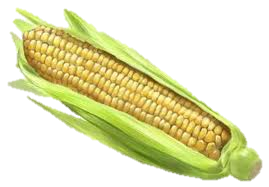 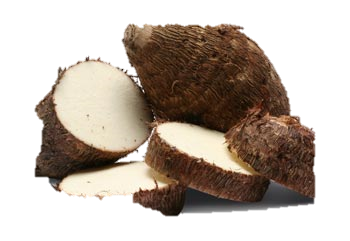 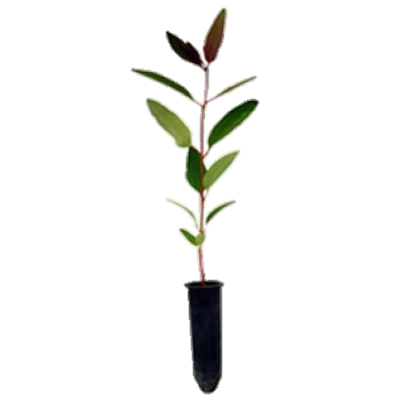 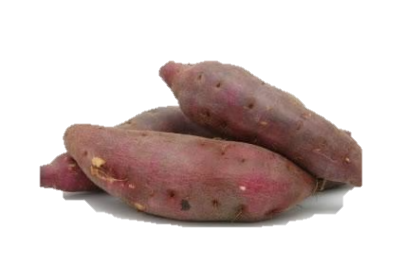 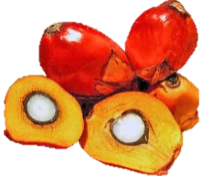 Espécies Vegetais Exóticas
Maior disponibilidade de alimento, maior variabilidade de alimento, aumento populacional, opção de recursos florestais, ornamentação...
Mas será que o intercâmbio de espécies vegetais é tão benéfico assim?
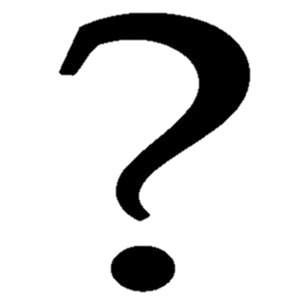 Espécies Vegetais Exóticas Invasoras
Espécies de plantas exóticas invasoras no Brasil
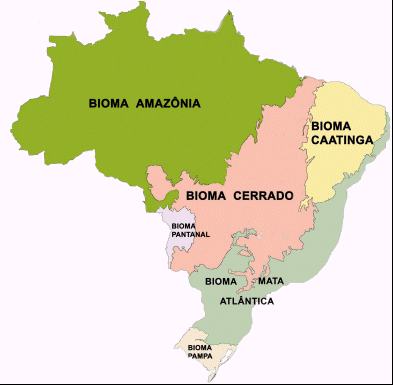 Espécies exóticas no Brasil??
Espécies exóticas do Brasil para o Brasil
Espécies exóticas do mundo para o Brasil
Espécies de Plantas Exóticas Invasoras
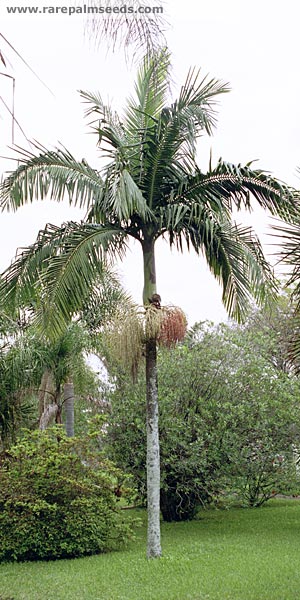 Archontophoenix cunninghamiana – palmeira imperial australiana
Origem: Australia
Arborização urbana em 
	São Paulo
Floresce o ano todo 
Alta taxa de crescimento populacional na Mata Atlântica
Espécies de Plantas Exóticas Invasoras
Brachiaria spp.
Origem: África
Invasora do Cerrado (semelhante à savana)
Semelhança climática
Grande biomassa – fogo
Ciclo de nutrientes – N
Regeneração natural
Ecologia - fauna
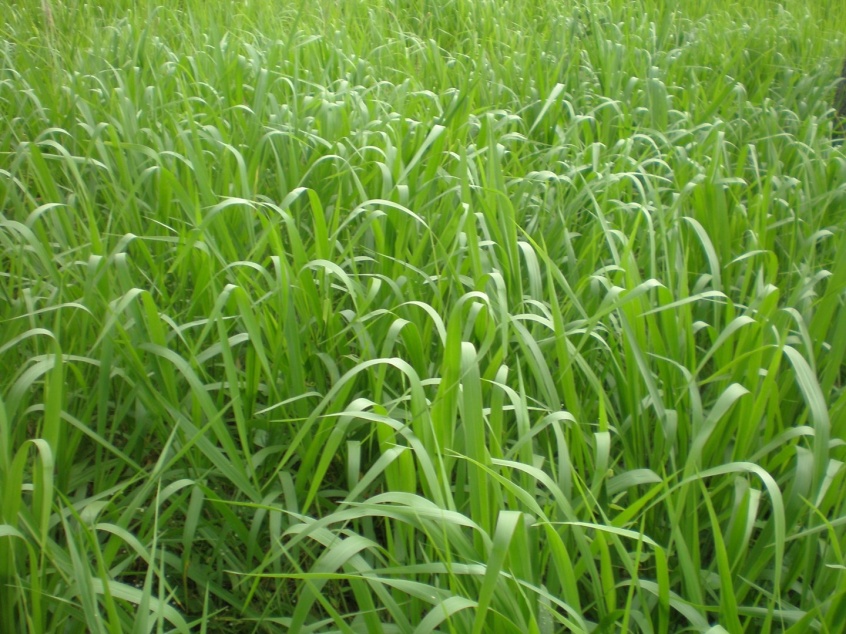 Espécies de Plantas Exóticas Invasoras
Schinus terebinthifolius – Aroeira Vermelha
Origem: Brasil, Argentina, Paraguai
Invasora na Flórida
Planta ornamental
Invade amplamente
	habitat terrestre 
	e aquático
Sombreamento
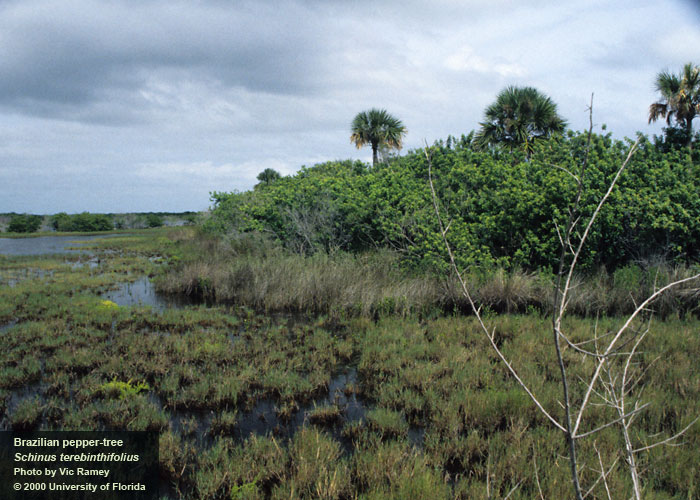 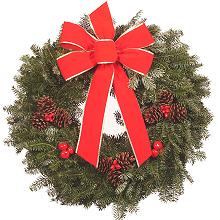 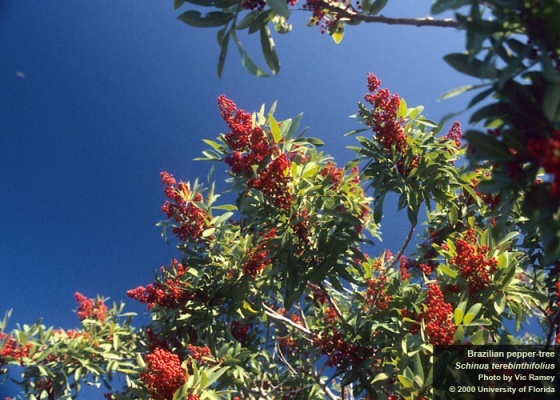 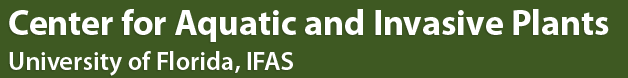 Como elas vão parar em outro lugar?
Utilização para ornamentação – arborização urbana, jardins 
“lembrancinhas” de viagens
Propágulos trazidos acidentalmente
Ambientes mais susceptíveis
Hábitats florestais perturbados
Fragmentos pequenos de hábitats naturais
O que Implicam para os Ecossistemas “Novos”?
Impactos em diversos níveis:  
Indivíduos (morfologia, comportamento, mortalidade, crescimento)
efeitos genéticos (alteração de padrões de fluxo gênico, hibridização),
efeitos sobre a dinâmica de populações (abundância, crescimento populacional, extinção)
Comunidade (riqueza de espécies, diversidade, estrutura trófica)
Processos do ecossistema (disponibilidade de nutrientes, produtividade, regime de perturbações)
Alteração de ambientes naturais – desequilíbrio > fauna
Riscos – extinção (hibridação e introgressão)
Competição entre espécies
Disseminação de doenças novas
Muitos Estudos para Compreender Mecanismos que Envolvem Essas Espécies
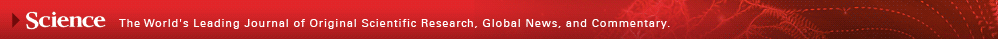 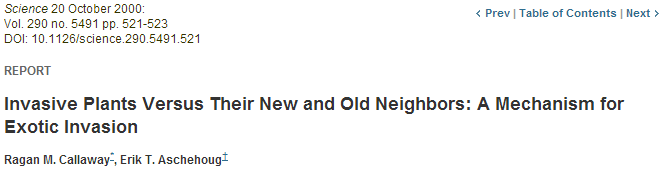 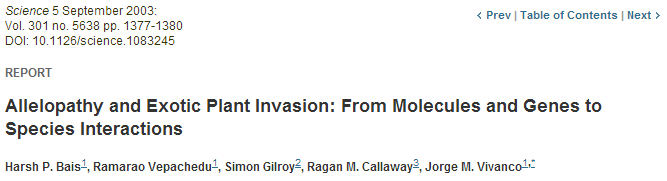 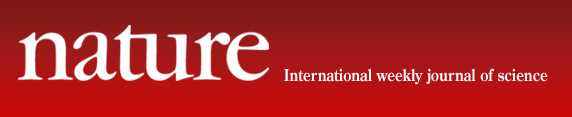 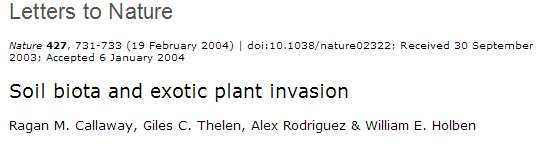 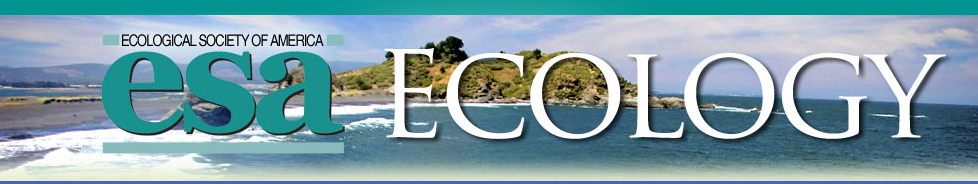 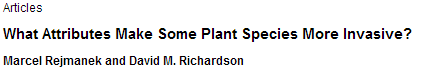 Muitos Estudos para Compreender Mecanismos que Envolvem Essas Espécies
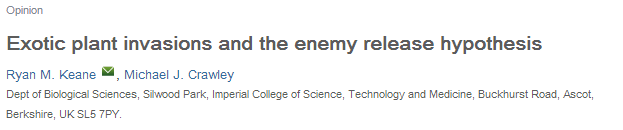 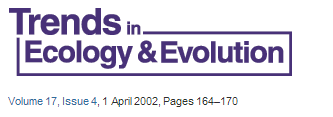 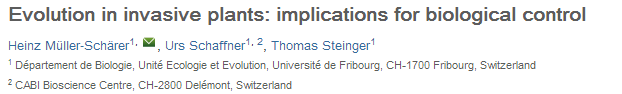 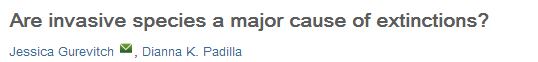 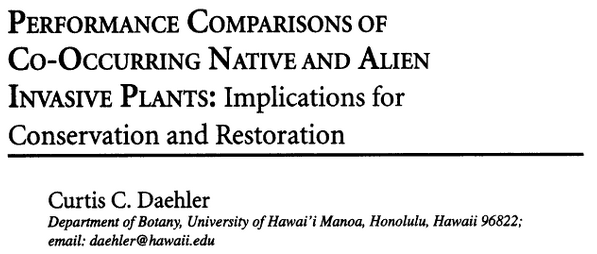 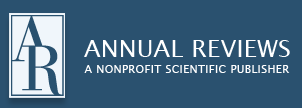 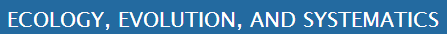 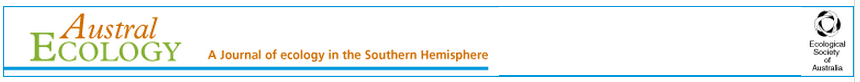 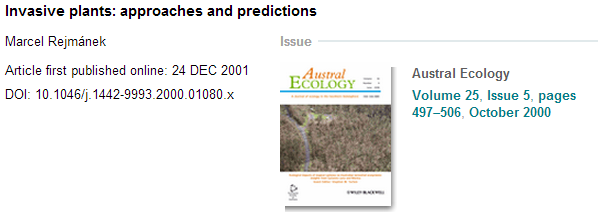 Muitos Estudos para Compreender Mecanismos que Envolvem Essas Espécies
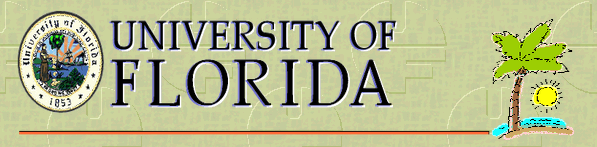 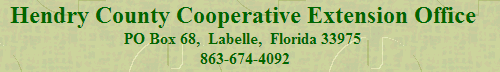 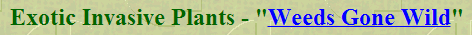 Base de dados global para espécies invasoras
As 100 piores espécies invasoras do mundo
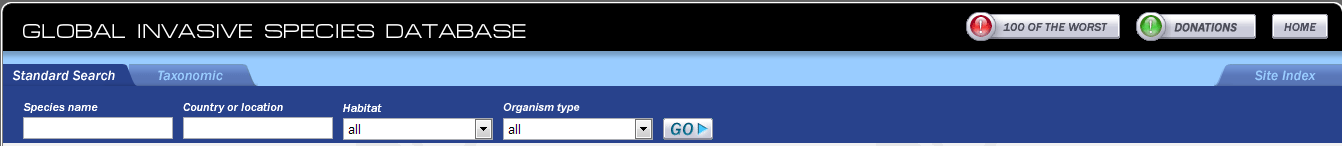 http://www.issg.org/database/species/search.asp?st=100ss
Muitos Estudos para Compreender Mecanismos que Envolvem Essas Espécies
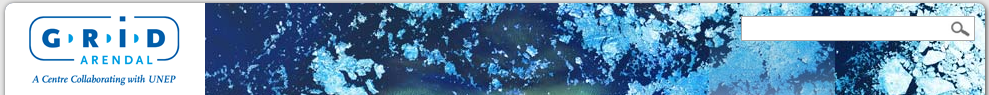 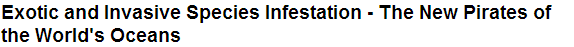 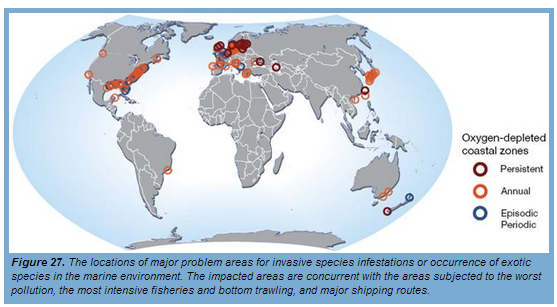 Centro colaborador com a United Nations Environment Programme (UNEP) -Informação científica ambiental

Aumento de espécies exóticas invasoras com a intensificação da pesca e do arrasto de fundo, e o aumento da poluição
Espécies invasoras mais concentradas nas rotas
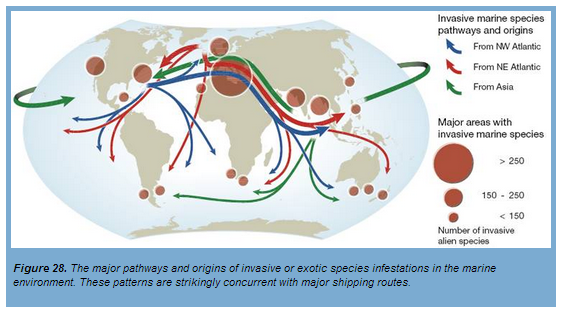 http://www.grida.no/publications/rr/in-dead-water/page/1252.aspx
Reflexões
Seria o homem uma espécie exótica invasora?
Que invade ambientes e os modificam de acordo com seus interesses?
Que leva espécies de um lugar para outro sem medir o que acontece?
Que faz “misturas genéticas” para terem um bom resultado econômico?
Que pisa e talvez não pensa aonde pisa?
Considerações Finais
Espécies exóticas introduzidas acarretam em grandes benefícios e praticidades para a instalação e manutenção da sociedade. Entretanto inúmeros são os malefícios historicamente registrados e pouco se sabe sobre a dinâmica ecológica alterada nesses processos

Necessidade de reconhecer espécies exóticas invasoras e sua interação com o ambiente introduzido: avaliação dos riscos (possível?) e busca de formas de eliminação -> manutenção do equilíbrio ecológico

Homem:  maior dispersor de espécies?
Referências Bibliográficas
Dislich R.; Kisser N. & Pivello, V. 2002. A invasão de um fragmento florestal em São Paulo (SP) pela palmeira australiana Archontophoenix cunninghamiana H. Wendl. & Drude. Revista Brasil. Bot., v.25, n.1, p.55-64.
Pivello VR  (2011)  Invasões Biológicas no Cerrado Brasileiro: Efeitos da Introdução de Espécies Exóticas sobre a Biodiversidade.  ECOLOGIA.INFO 33
Prado, R.M. 2003. As espécies exóticas somos nós: reflexão a
propósito do ecoturismo na ilha grande. Horizontes Antropológicos, ano 9, n. 20, p. 205-224.
Unidades de Conservação – ações para a valorização da biodiversidade. 2005.
Sites de Busca
http://www.grida.no/publications/rr/in-dead-water/page/1252.aspx
http://www.grida.no/publications/rr/in-dead-water/page/1252.aspx
http://hendry.ifas.ufl.edu/text3.htm
http://www.redeprofauna.pr.gov.br/arquivos/File/biblioteca/unidades_de_conservacao.pdf
http://noticias.sapo.tl/portugues/lusa/artigo/16438912.html 
http://portal.saude.gov.br/portal/arquivos/pdf/tabela_1_fa_2010.pdf 
http://www.issg.org/database/species/search.asp?st=100ss&fr=1&str=&lang=EN
http://www.ebah.com.br/content/ABAAAAGeQAF/agua-lastro
http://noticias.ufsc.br/2013/06/ufsc-e-icmbio-descobrem-novo-foco-de-especies-invasoras-marinhas-no-litoral-catarinense/
http://www.saocamilo-sp.br/pdf/mundo_saude/41/17_Biodiversidade.pdf
http://expresso.sapo.pt/estrela-do-mar-devora-metade-dos-corais-da-australia=f757405
http://www.oeco.org.br/salada-verde/26833-ministerio-publico-investiga-invasao-de-coral-assassino
http://www.ilhagrande.org/Projeto-Coral-Sol
Obrigado!
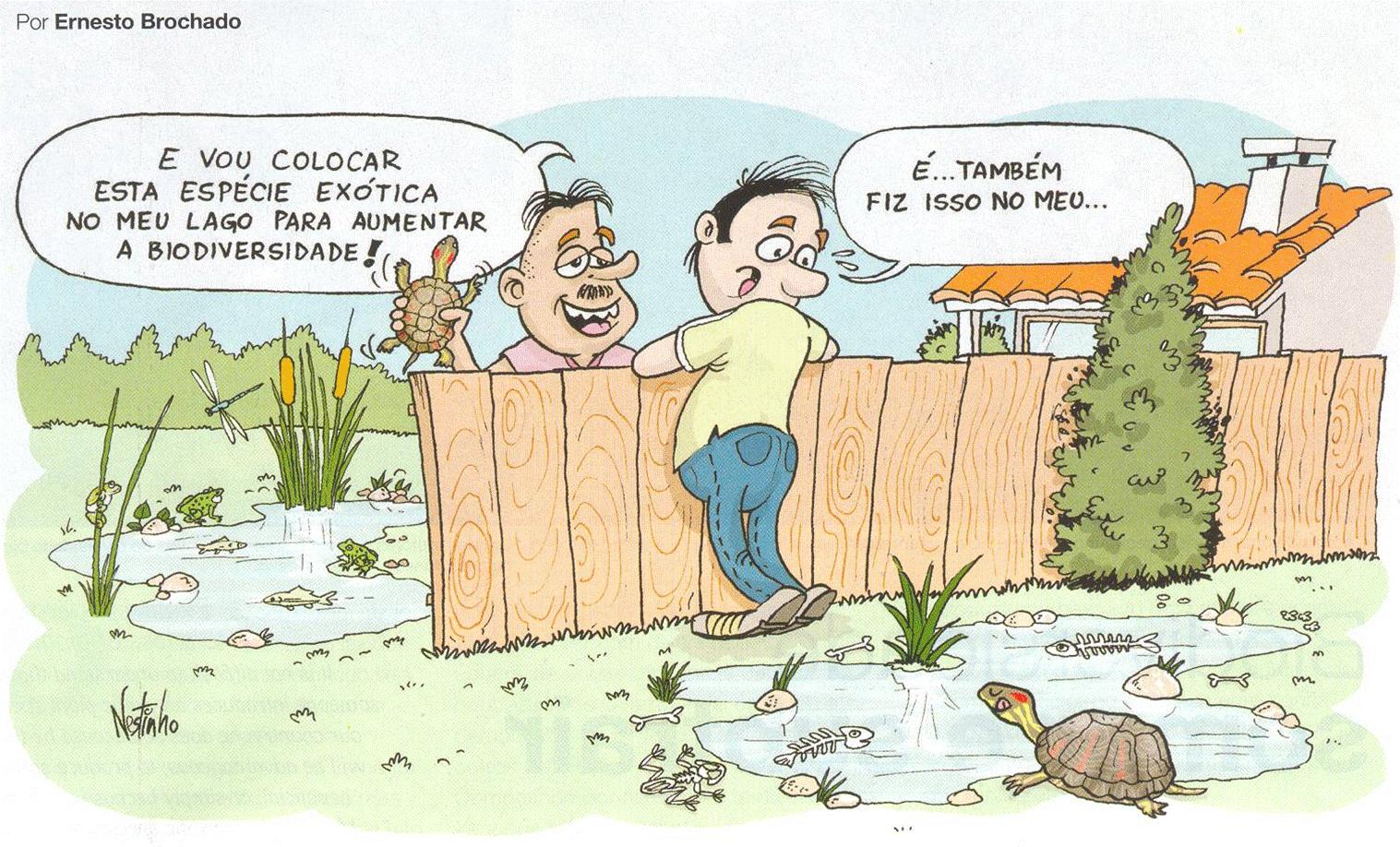